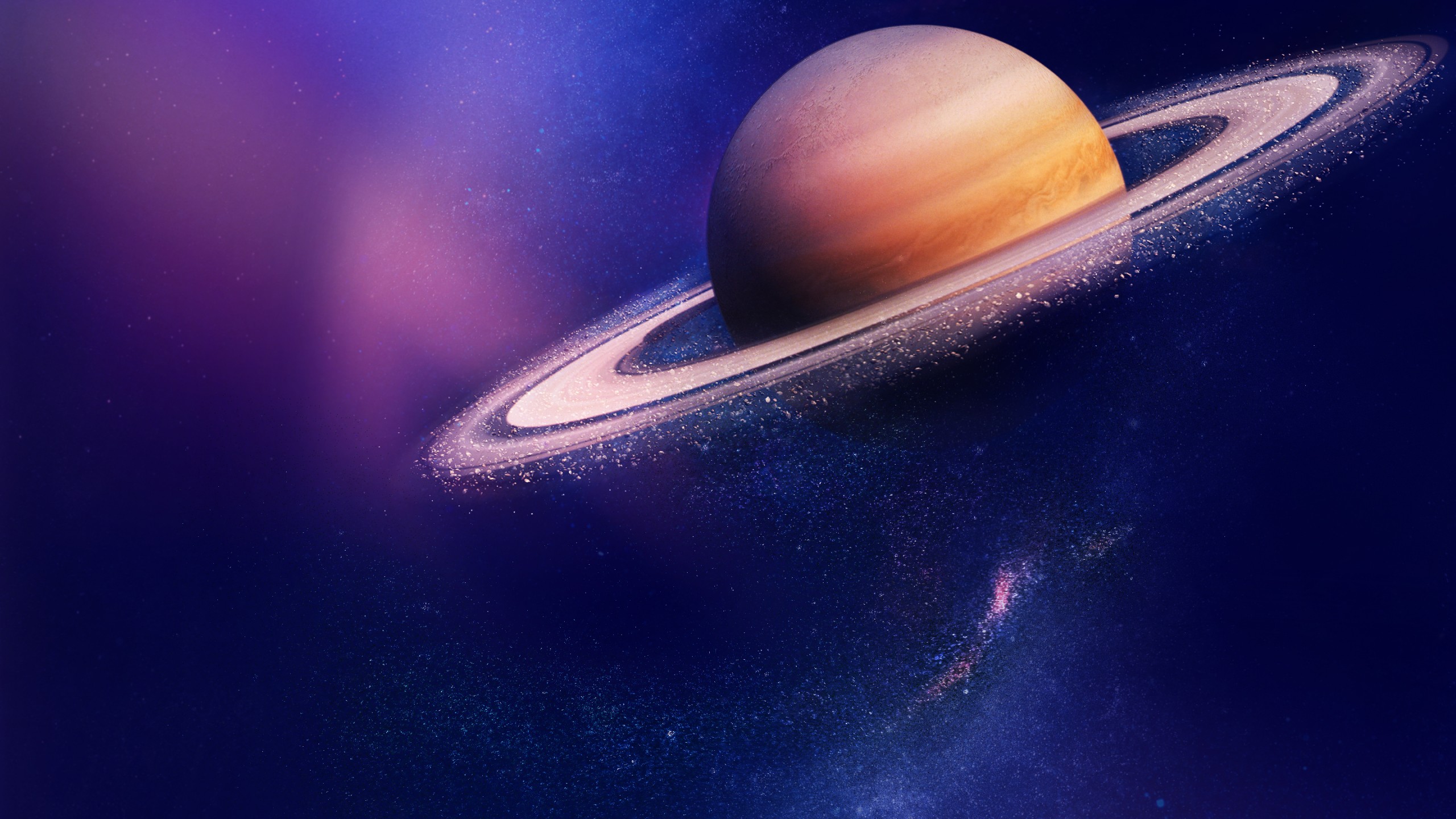 планета САТУРН
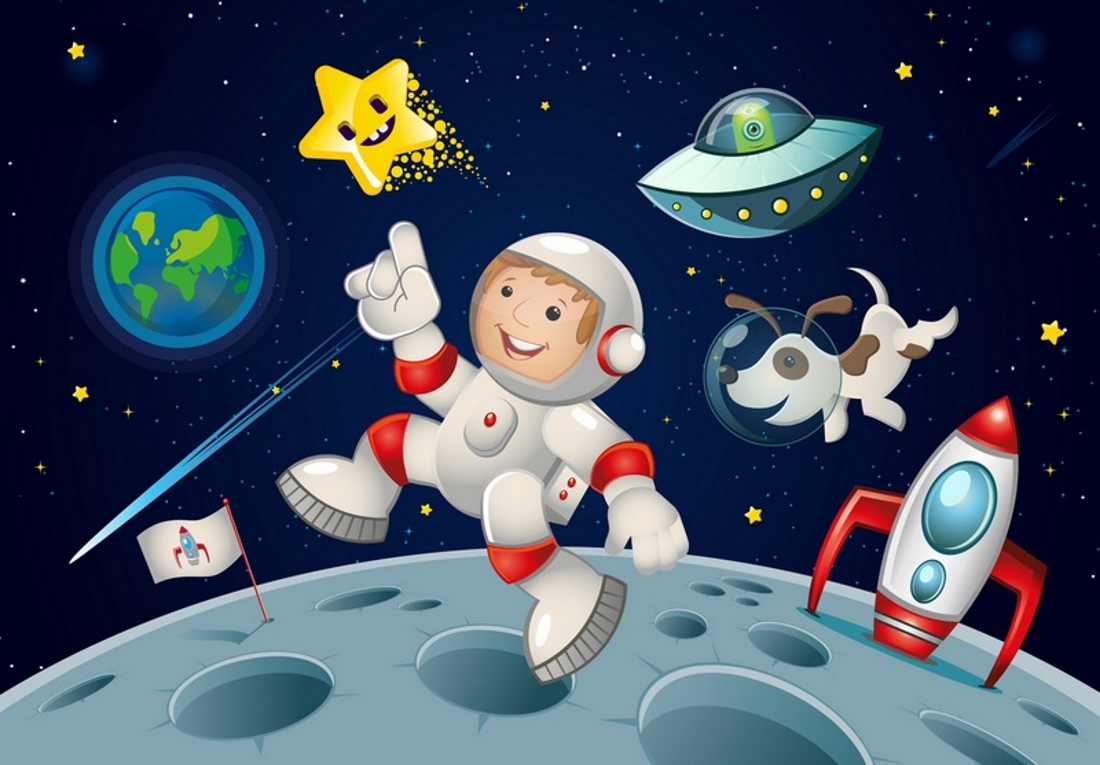 Цель моей работы:

- рассказать как можно больше о космосе;

- познакомить ребят с планетой Сатурн и ее спутниками;
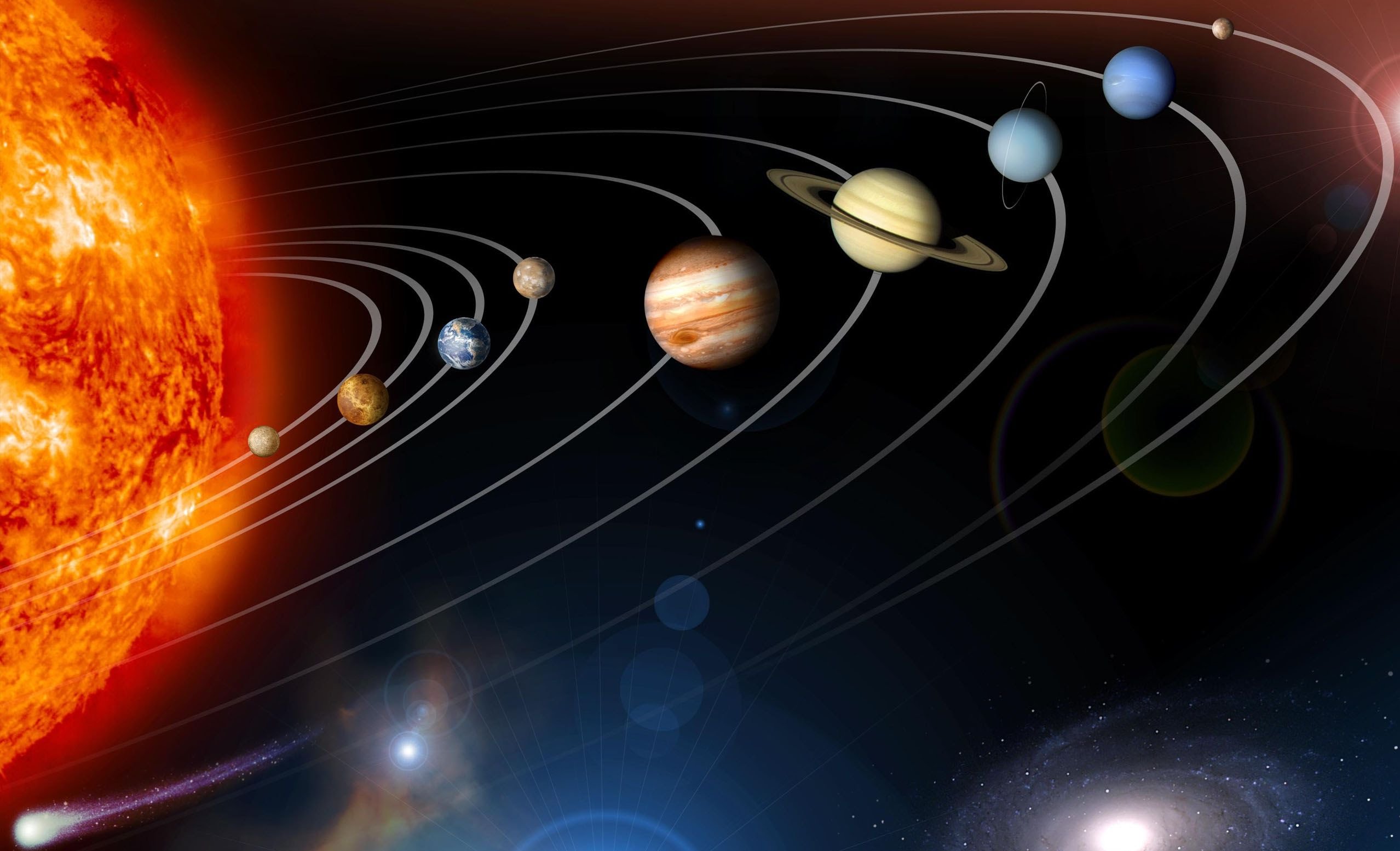 Нептун
Уран
Плутон
Сатурн
Юпитер
Марс
Земля
Венера
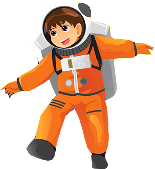 Меркурий
Изучать космос интересно во все времена!

Я выбрал Сатурн, потому что это самая красивая планета в солнечной системе.

Я увидел, что она имеет кольца и мне захотелось узнать откуда они взялись?
Галилео Галилей
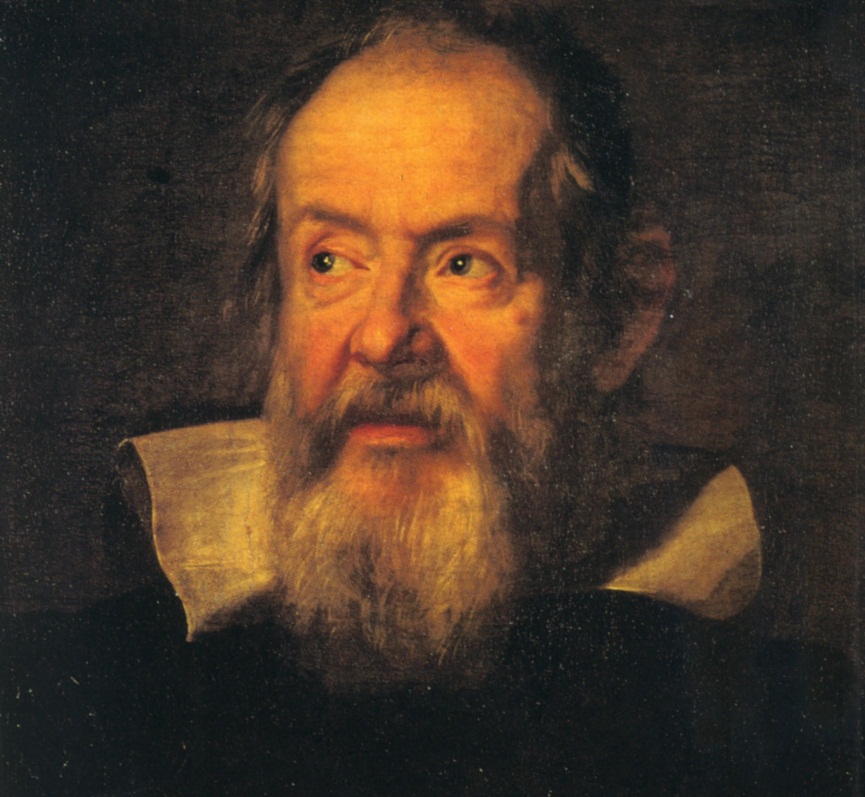 Первым человеком, который направил  телескоп на Сатурн, был Галилео Галилей. 

Но ему не удалось различить его кольца, а только их края, поэтому он решил, что это спутники Сатурна.
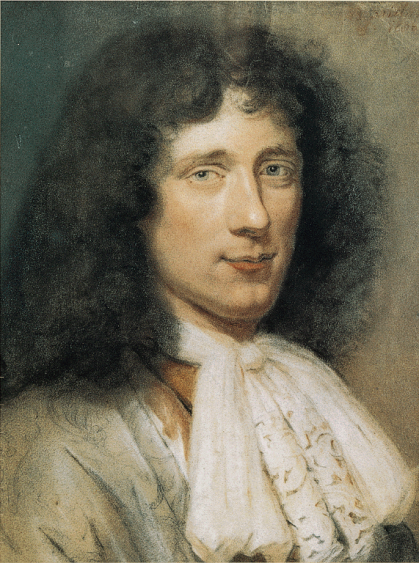 Слово «кольцо» ввел в науку Христиан Гюйгенс в 1655 году, так как его телескоп был более мощным.
Христиан Гюйгенс
Сатурн имеет не одно кольцо, а систему колец, которые состоят из:
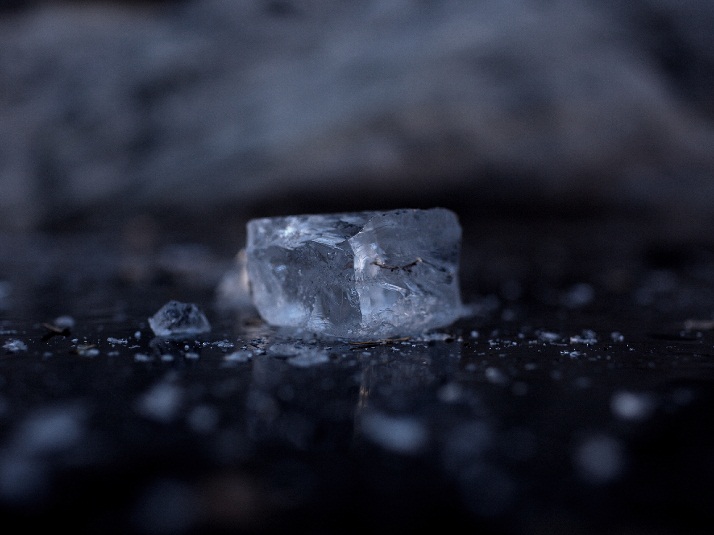 Пыли, обломков льда
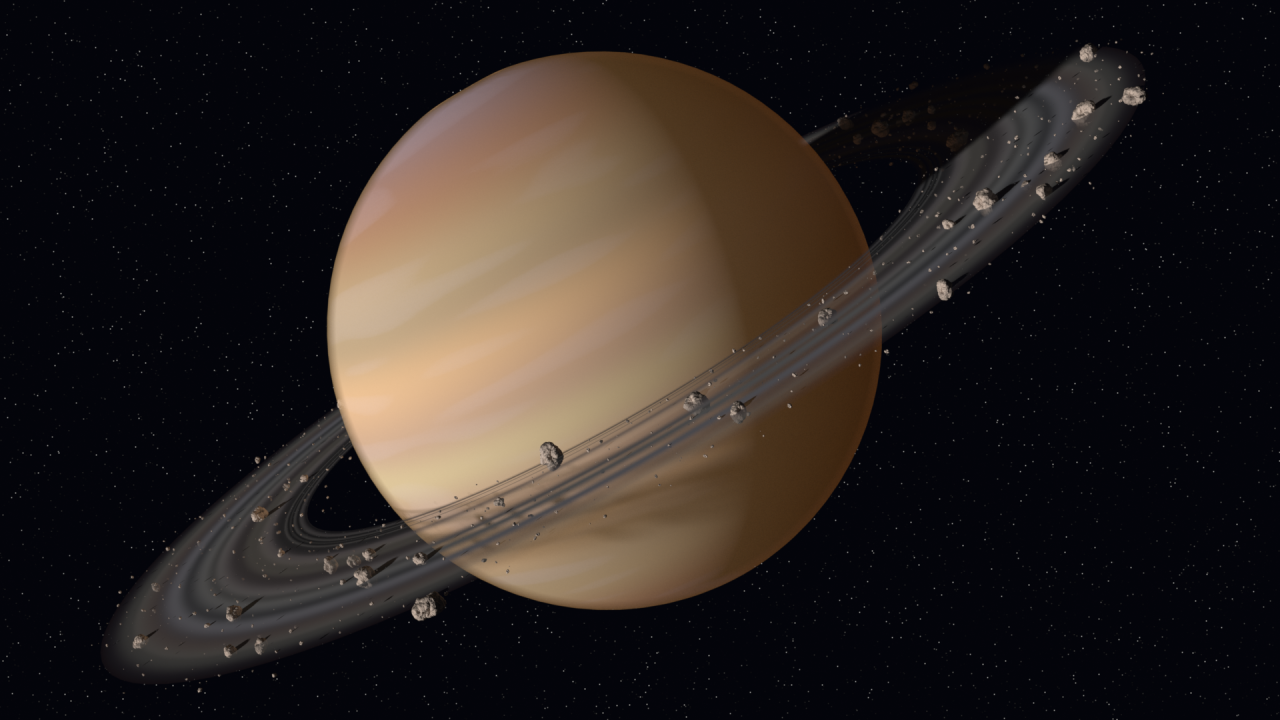 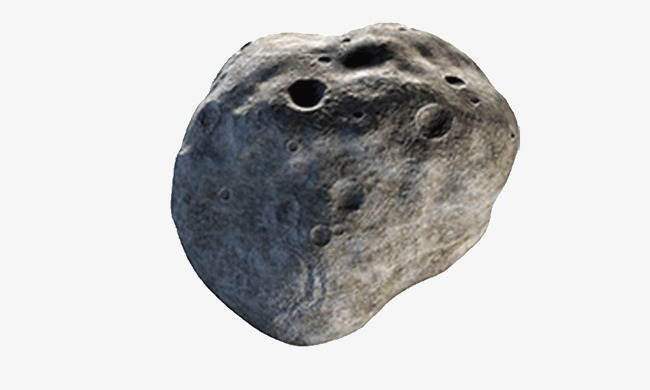 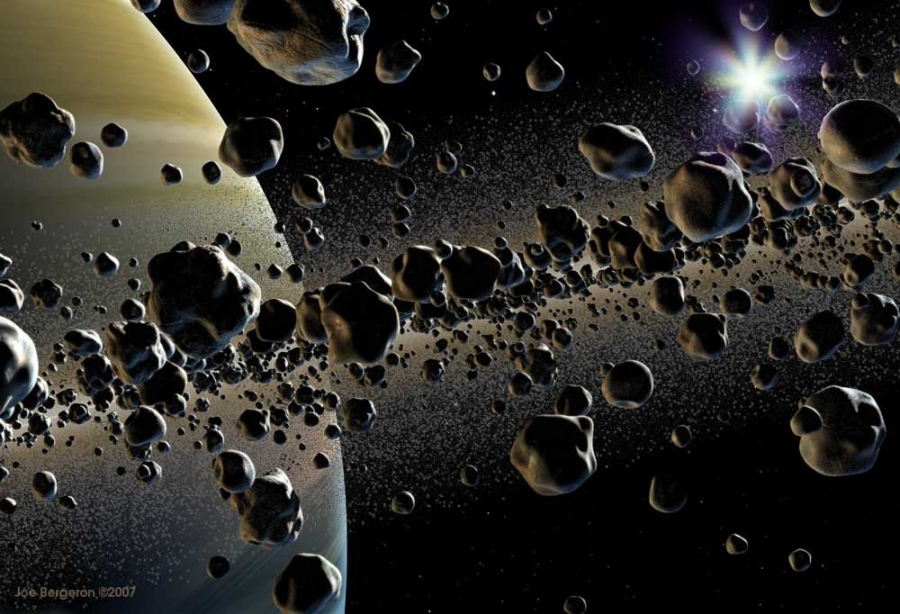 камней
остатков 
бывших спутников
Все кольца вращаются в одной плоскости
СПУТНИКИ САТУРНА
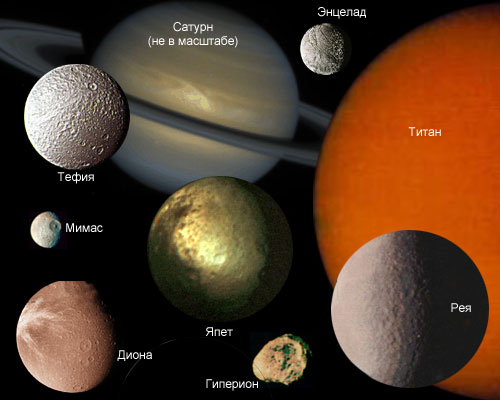 Всего около 60
(шестидесяти) спутников

Самый большой из них
ТИТАН

Он второй по величине 
в Солнечной системе
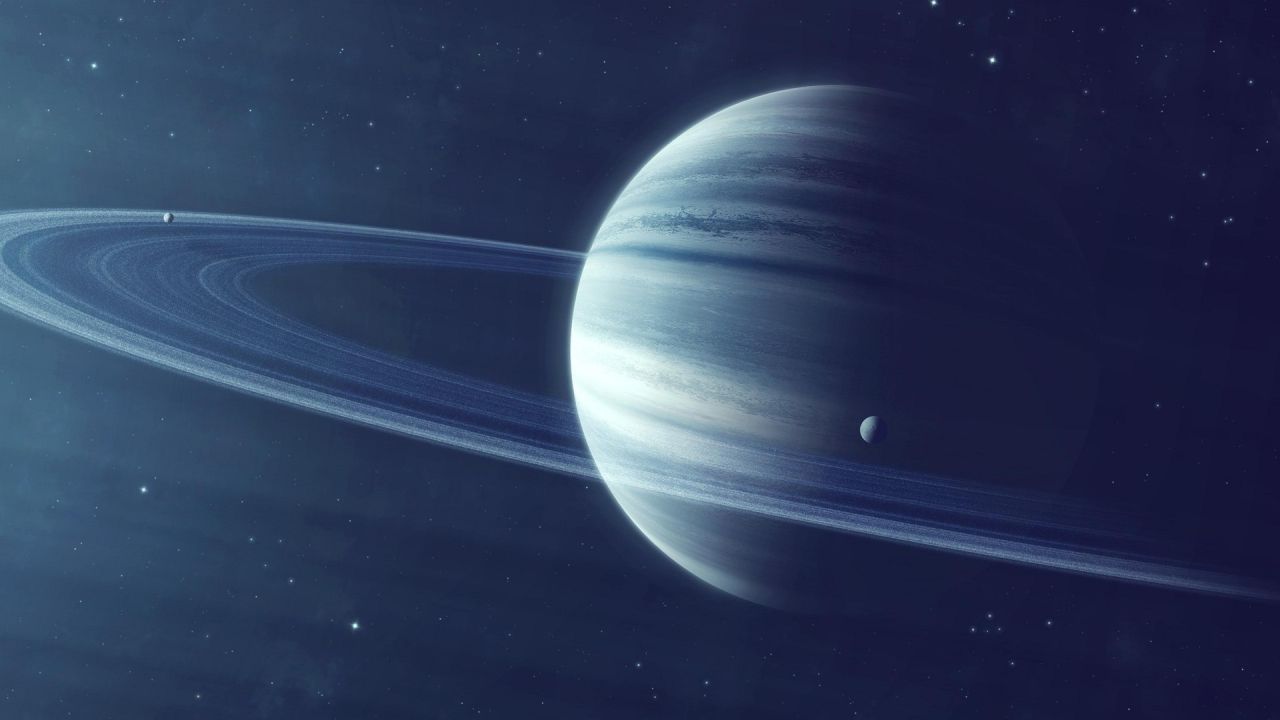 Интересные факты о Сатурне:
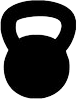 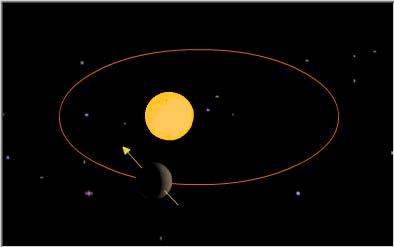 в 9 
с половиной раз
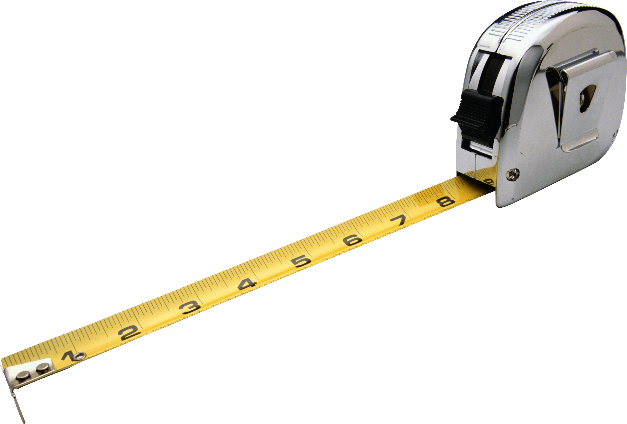 95 масс 
Земли
один оборот 
вокруг Солнца = 29 с половиной  лет
дальше от Солнца
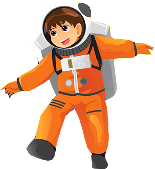 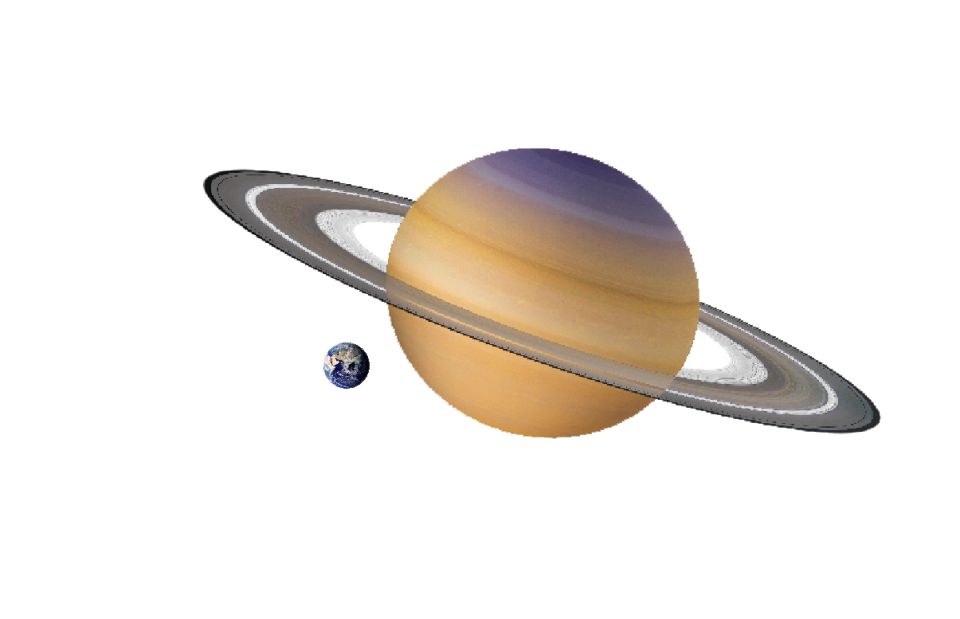 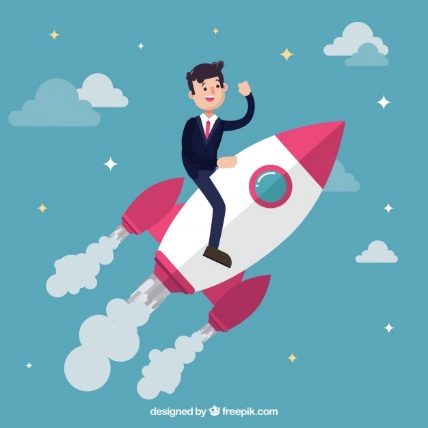 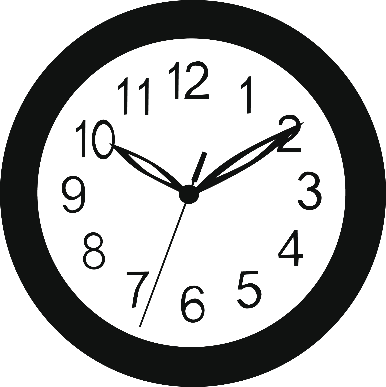 Сутки = 10 с половиной 
часов на Земле
Сатурн больше Земли
 в 767 раз
До Земли более чем 
1000 миллионов км.
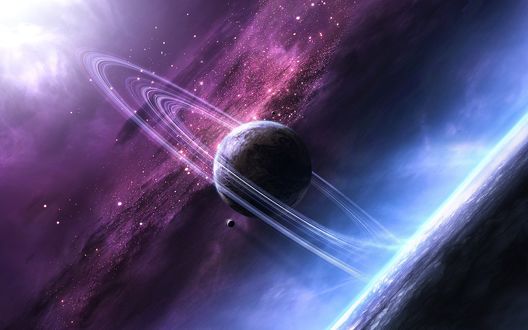 У каждой планеты есть что то свое,
Что ярче всего отличает ее.
Сатурн непременно узнаешь в лицо 
Его окружает большое кольцо.

Оно не сплошное, из разных полос.
Ученые вот как решили вопрос:
Когда то давно там замерзла вода, 
И кольца Сатурна из снега и льда.
СПАСИБО ЗА ВНИМАНИЕ!